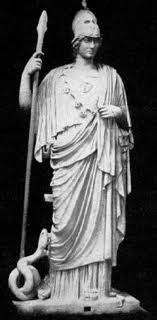 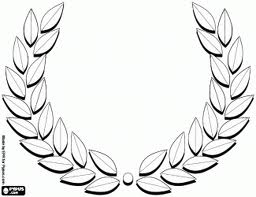 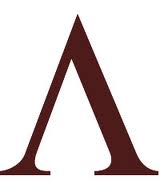 Dávnoveké Grécko
Vypracoval: Branislav Benčič
pre 6. ročník ZŠ
Tematický okruh: Obrazy starovekej spoločnosti
Koniec temného obdobia...800 p.n.l
Po roku 800 pred Kr. sa Grécko vynorilo z obdobia temna a do popredia sa dostávajú dva najvýznamnejšie mestské štáty = Sparta a Atény
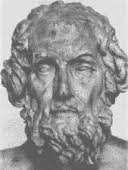 Jedinými písomnými prameňmi,
ktoré sa zachovali z temného obdobia
boli eposy Ilias a Odysea...ich autorstvo sa
pripisuje práve Homérovi  preto sa niekedy
temné obdobie nazýva aj homérskym
Slepý básnik Homér
Staroveká Sparta
Časť Dórov, ktorí prišli na Peloponéz si podmanila pôvodné obyvateľstvo a časom vytvorila silný mestský štát (polis) - Spartu
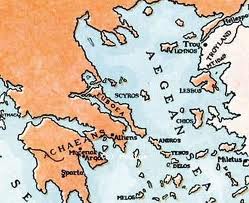 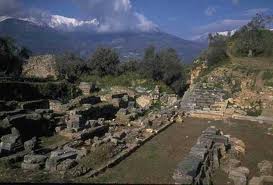 Sparta sa nachádzala na Peloponézskom polostrove
a takto vyzerá dnes...
Profesionálni vojaci
Aby si Sparťania udržali nadvládu nad podmaneným obyvateľstvom, museli sa stať profesionálnymi vojakmi  nepracovali, venovali sa iba vojenskému výcviku, ktorý bol veľmi tvrdý => sparťanská výchova
Sparťania sa nazývali
 aj Lacedemóňanmi => štít 
označený gréckym písmenom
Lambda = Lacedemón
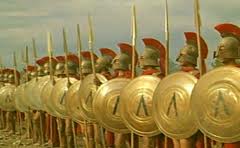 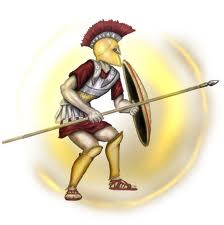 Sparťania boli najlepšími bojovníkmi
 v starovekom Grécku...vojaci mali červené 
odevy, aby nebolo vidieť zranenia
Politický systém Sparty
Na čele Sparty boli dvaja králi, ktorých moc bola kontrolovaná piatimi úradníkmi  eformi
Poradnú a súdnu funkciu mala tzv. rada starších, ktorú tvorilo 28 vážených mužov nad 60 rokov + dvaja králi
Dôležitú úlohu zohrávalo aj zhromaždenie, ktorého sa mohli zúčastniť iba plnoprávni muži vo veku 30 rokov
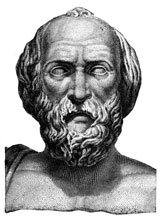 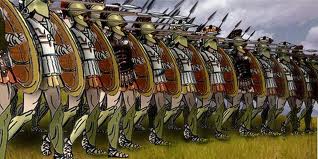 Sparťania boli najlepšími 
bojovníkmi v starovekom 
Gécku
Sparťanské zákony
 spísal Lykurgos
Sparťanská spoločnosť
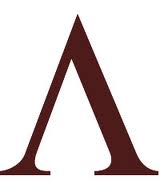 Spoločnosť v starovekej Sparte sa delila do troch hlavných skupín:
Sparťania
Slobodní obyvatelia
Obyvatelia, ktorí
 nemali žiadne
 politické práva
 => otroci (heilóti)
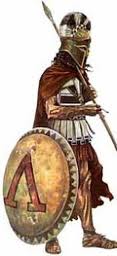 V spartskom vojsku zohrávali 
dôležitú úlohu hlavne ťažkodenci 
hopliti
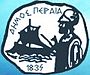 Staroveké Atény
Staroveké Atény sa rozprestierali v strednej časti Grécka ktorá sa nazývala Atika...prostredníctvom prístavu Pireus mali Atény spojenie so všetkými časťami Stredozemného mora
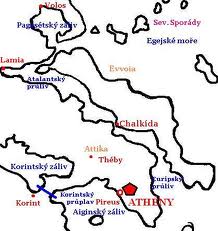 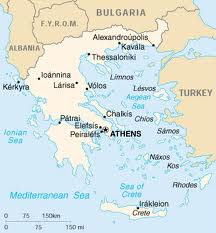 Pireus bolo mesto
nachádzajúce sa 
južne od Atén...
Život v Aténach bol iný ako 
v Sparte...mali rozvinuté hospodárstvo
a prístav Pireus bol pre nich zdrojom bohatstva
Od kráľovstva po demokraciu
V Aténach sa vystriedali viaceré formy vlády:
Kráľ  
Aristokracia (najbohatšia šľachta)
Tyrania (vláda silného jednotlivca – samovláda)
Demokracia („vláda ľudu)
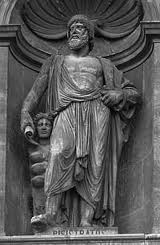 Peisistratos – tyran, ktorý sa dostal k moci po odstránení 
aristokracie v Aténach...tyrania = samovláda a samovládca 
 tyran sa opieral o ozbrojenú družinu...
Aténski reformátori - Drakón
Pomery v krajine sa ako prvý pokúsil zreformovať Drakón v roku 621 pred Kr.  spísal obyčajové právo v Aténach a vystavil ho tak, aby ho videli všetci ...zločiny trestal veľmi krutým, až surovým spôsobom
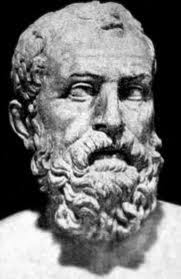 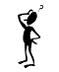 Drakón – viete čo znamená
 keď sa povie drakonický?
Aténski reformátori - Solón
Podmienky sa v Aténach podarilo zreformovať  až zákonodarcovi Solónovi v roku 594 pred Kr.  
rozdelil obyvateľov podľa veľkosti majetku do štyroch tried
vykúpil z otroctva všetkých Aténčanov, ktorí sa tam dostali pre dlhy...
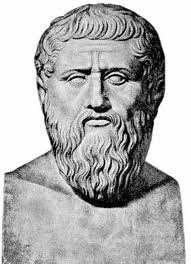 Solón – aténsky politik, básnik, ktorý
pochádzal z aristokratickej rodiny, avšak 
záujmy aristokracie nehájil...
Aténski reformátori - Kleistenes
Základy demokracie v Aténach položil v roku 510 pred Kr. Kleistenes  rovnaké práva priznal všetkým plnoprávnym občanom...ženy, deti a otroci neboli považovaní za plnoprávnych občanov 
Zaviedol tzv. črepinový súd (ostrakizmus) => pomocou neho sa z Atén vyháňali tí, čo ohrozovali demokraciu...
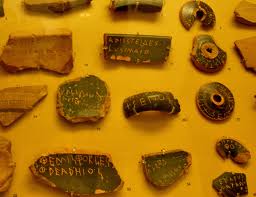 Črepiny s menami občanov Atén...
koho meno sa tam objavilo najčastejšie
 musel na 10 rokov opustiť Atény
Použitá literatúra a iné zdroje
Dejepis pre 6. ročník ZŠ od Tonkovej, Mihálikovej a Krasnovského
Od staroveku k stredoveku od Kováča, Valachoviča, Kratochvíla a Mucsku
www.wikipedia.sk
www.wikipedia.cz